Personal Finance
Life Scenario
1)	You make custom bicycles; if you price them at $500 you will sell 300 bikes. If you sell them at $200 you will sell 450 bikes. What price would you sell the bikes for?
Sell the bikes for $500
$500 * 300 = $150,000
$200 * 450 = $90,000
2)	Your bank account shows a direct deposit from your employer for $240. Your total deductions were $80. You make $12 per hour, how many hours did you work?
I worked 26.67 Hours
$240 + $80 = $320
$320 / 12 = 26.67 Hours
3)	You purchase a car for $10,000 on a loan over 5 years at 8% interest. What is the closest estimate to your monthly payment?
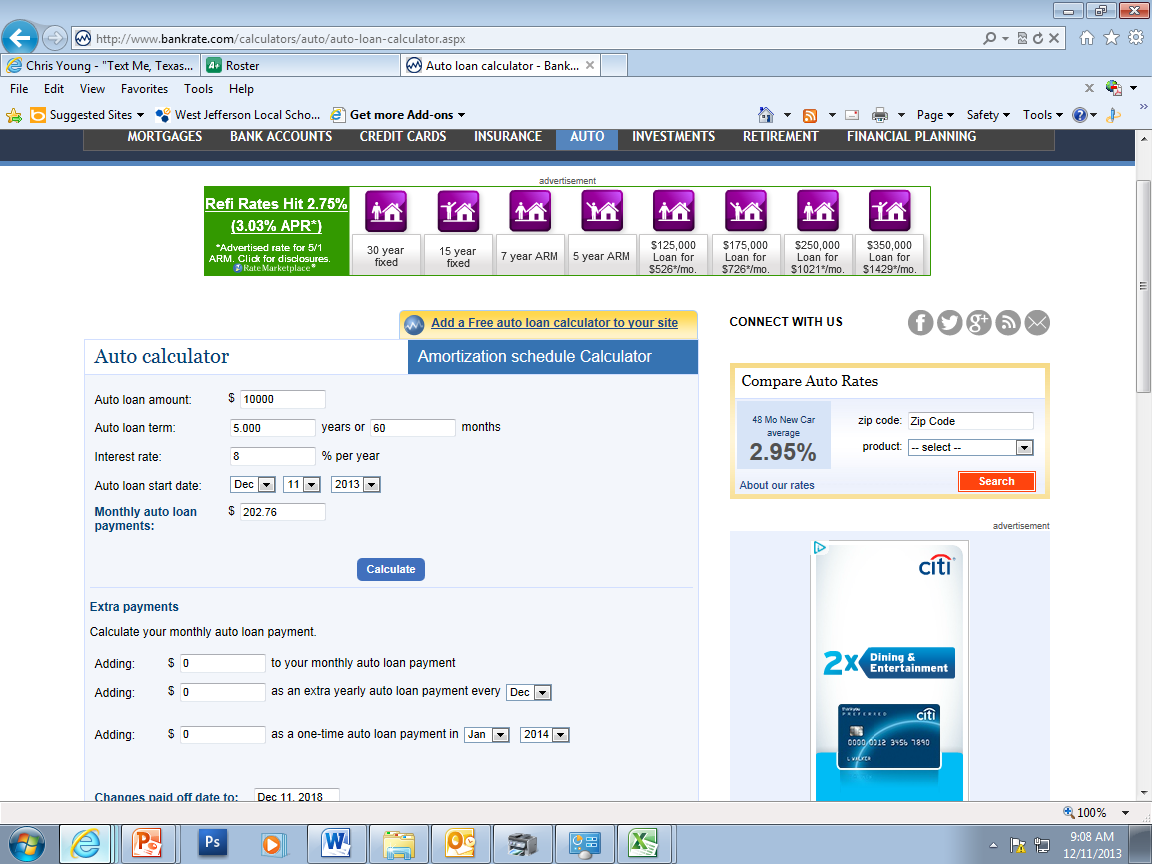 4)	You have $10 while making a decision between seeing a movie (cost $10) or going to play mini-golf (cost $8); what is your opportunity cost?
Opportunity Cost is $2
Movie – Mini-Golf = $10 - $8 = $2 Opportunity Cost
5)	Your credit card has an $85 balance. You make a purchase for $25 & a payment for  $50 but you have an interest charge of $5. What is your new balance?
New balance is $65
Previous Balance + Purchases – Payment + Interest Charge =
			$85 + $25 -$50 + $5 = $65 New Balance
6)	If you purchase a car for $20,000 & have made payments of $5,000 with an annual income of $50,000; what debt ratio is reported on your Credit Report?
Debt ratio reported is 75%
	(Initial Amount – Payments) /Initial Amount = 
	($20,000 - $5,000) / $20,000 = 75% Debt Ratio
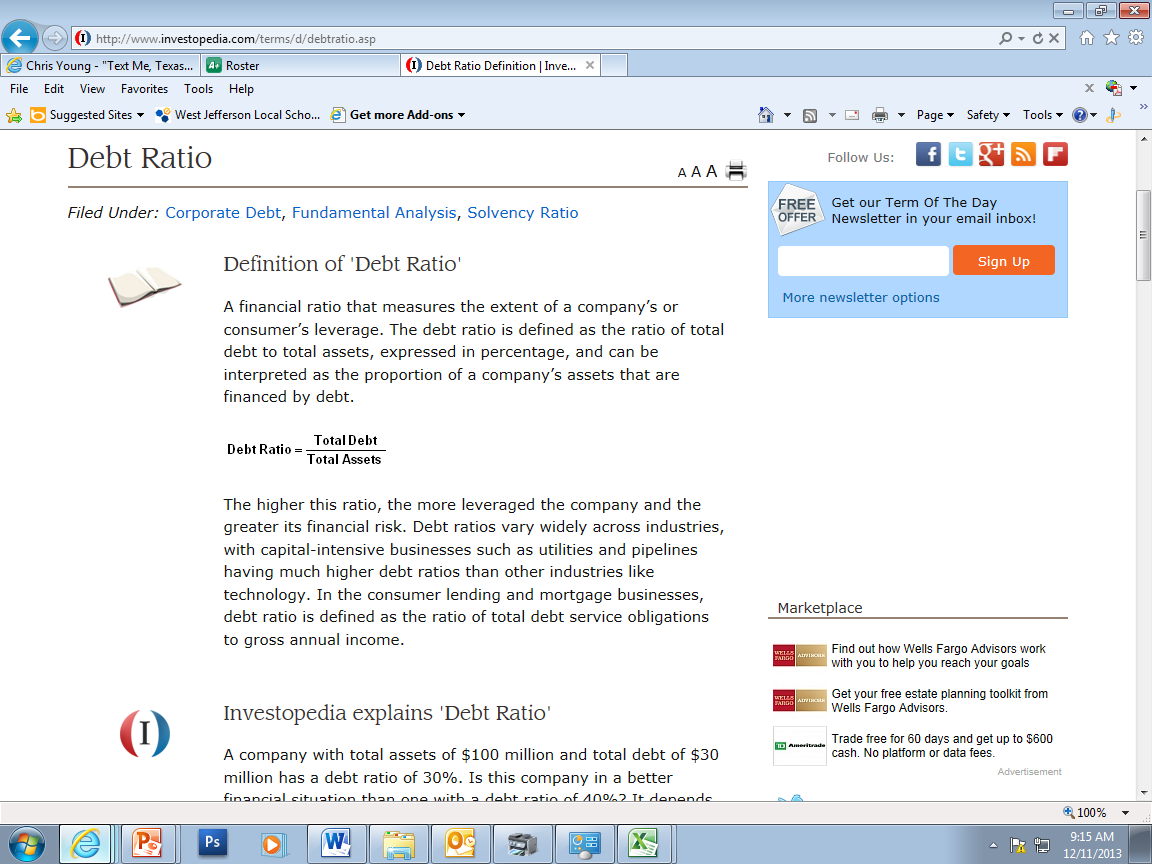